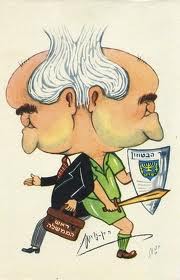 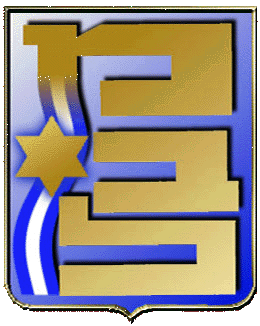 מב"לסיכום משוב מ"ד
7.2017
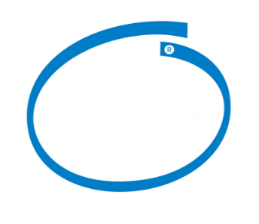 Malop
inside
נתונים כללי
2
סה"כ משיבים- 35 (28 ישראלים, 7 בינלאומיים)
ישראל:
20 צה"ל
7 ממערכות הביטחון
2 ממערכת אזרחית
ממוצעי המשוב הם אך ורק משיבים מישראל
סימונים (סולם 1-6):
כחול- הערכה גבוהה
שחור- הערכה ממוצעת
אדום- הערכה נמוכה
אדום עם קו תחתון- הערכה נמוכה מאוד
פרק א'
משוב עונת הלימודים המתקדמים
3
6.2016
עונת הלימודים המתקדמים - סימולציות והתנסויות באסטרטגיה-
4
עונת הלימודים המתקדמים - סימולציות והתנסויות באסטרטגיה -
5
נקודות לשימור:
מרחב השיעורים העיונים היה יעיל ותמך בהבנת הנושא והעצים את הלמידה
היקף ההתנסויות, הליווי ע"י המדריכים (יש להקפיד על כך)  ובעיקר של האלוף חשובה מאוד
בניה איכותית של הידע והיכולת שלנו. ההתנסות האמצעית (סימולציה מדינית) איתגרה ואפשרה למידה איכותית מהתהליך. הלמידה מחיכוך הינה משמעותית והעלתה רובד נוסף.
שמירת רצף העיסוק בתהליך האסטרטגי כנושא ליבה העובר כחוט השני בכל נושאי הלימוד
נקודות לשיפור:
היעדר חיבור הסימולציות לעולם הפרקטי- מינופם למול נעשה בארגונים שונים, בחינתם למול תהליכים אסטרטגיים שבוצעו ולמול מציאות שהתפתחה
לבחון את הסימולציה המדינית כאירוע שיא שלישי- מרובת שחקנים, חיכוך..
סימולציה מדינית- יש לאתגר את כלל הקבוצות, ולא להתמקד רק באלו ה-"אטרקטיביות"
עיתוי הסימולציה השלישית- מיד בתום השנייה. בסוף השנה הראש של האנשים במקום אחר
עונת הלימודים המתקדמים - סימולציות והתנסויות באסטרטגיה -
6
מה לקחת מלימודי האסטרטגיה ומצורת החשיבה אותו תוכל ליישם בארגונך:
הבאת מומחי תוכן לשם העמקת הלימוד בתחום מסוים
קבוצות למידה קטנות בעלות יעילות גבוהה
הבניית תהליך הלמידה וחשיבות עיצובו מראש
תהליך עיצוב מובנה ומוסדר (המתדולוגיה עוזרת)
הבנה שהמציאות לעולם משתנה ונדרש כבכיר אצבע על הדופק
זיהוי מתי האסטרטגיה מיצתה את עצמה ואז ביצוע חקירה אחורה
עונת הלימודים המתקדמים - קורס מודיעין לבכירים, ד"ר ג'וש קרסנא -
7
נקודות לשימור:
צפייה מודרכת בסרטים ושימוש בשיטות למידה מגוונות

נקודות לשיפור:
רצף הקורס- נדרשה הבניה וארגון מחודשים. פריסה ע"פ טווח זמן ארוך מידיי
חשיבה מחודשת על תכני הקורס- 'יישור קו' עם החניכים על מודיעין בסיסי, מענה לבקיאים ו'מיטיבי לכת'
עונת הלימודים המתקדמים - סיורים גיאוגרפיים -
8
עונת הלימודים המתקדמים - סיורים גיאוגרפיים -
9
הסתכלות אינטגרטיבית על סיורים גיאוגרפיים, נקודות לשימור:
חלוקת אחריות בין צוותים, הכנה במליאה, יציאה לסיור ועיבוד צוותי
לוודא איזון בין מרכיבי הבטל"ם
פרופ' יוסי בן ארצי- דמות מפתח בסיורים
לשמור על הגיבוש הקבוצתי
הסתכלות אינטגרטיבית על סיורים גיאוגרפיים, נקודות לשיפור:
לא להעמיס, ההרגשה שנוגעים בהכל ולא נוגעים לעומק (להימנע מריבוי תנועה)
לאחד סיורי צפון ולצמצם
היסטוריית הבדואים זכתה למשקל כבד
עונת הלימודים המתקדמים - קורס מדיניות חוץ, ד"ר ערן לרמן-
10
עונת הלימודים המתקדמים - קורס מדיניות חוץ, ד"ר ערן לרמן-
11
נקודות לשימור:
קורס חשוב מאוד, רלוונטי
סיור במשרד החוץ והעברת הנושאים בקבוצות קטנות (פאנלים נפרדים)
נקודות לשיפור:
המרצה לא הצליח לרתק אותנו לנושא. אופן העברה מונוטוני ומשעמם
ערן לרמן ידען מופלג. אך סוטה מהשיעור וגורם לתלמידים לאבדו
עונת הלימודים המתקדמים - סיורי חו"ל -
12
* עבור חניכי צה"ל היה משמעותי ביותר
** עבור חניכי צה"ל נתפס כפחות משמעותי
עונת הלימודים המתקדמים - סיורי חו"ל -
13
נאט"ו והאיחוד האירופאי, נקודות לשימור:
סיור חשוב, מלמד ומעמיק, תכנון פרטני 
הרצאות טובות ומפגש עם בעלי תפקיד בכירים באיחוד האירופאי
מתכונת ההרצאות של זמן רב לשיח ושאלות
נאט"ו והאיחוד האירופאי, נקודות לשיפור:
לשלב סיור תרבות- לא חייבים מוזיאון מלחמה
מעורבות נציגי המדינה בחו"ל (הנספח)- תאום ציפיות וליווי
ארה"ב, נקודות לשימור:
סיור מרתק, מגון מקומות, ולא רק בערים הגדולות (ניתן להגביר)
ארה"ב, נקודות לשיפור:
סיור מאוד עמוס- מרתון. איחורים רבים למרצים בשל בעיות תנועה
הרחבת ההיכרות עם אנשי ממשל ודיפלומטיה אמריקניים
מפגש עם "אנשים פשוטים" בקהילה היהודית ובזרמים השונים. לא רק רבנים
למצוא מרצים שונים- המייצגים דעות אחרות כלפי יהודים וכלפי ישראל
עונת הלימודים המתקדמים - סיורי חו"ל -
14
רוסיה, נקודות לשימור:
לו"ז מצוין ומרווח- גם הרצאות, גם תרבות (מופע מצוין) וגם סיורים (אניה, אניה)
ליווי צמוד של הנספח הצבאי ראויה לציון
יעד חשוב, שונה מהמוכר
המכללה הצבאית
רוסיה, נקודות לשיפור:
ראינו רק את מוסקבה- לא משקף את כלל  רוסיה
הכנה נרחבת יותר בארץ+ מהי אסטרטגיה מזרחית
ירדן, נקודות לשימור:
עצם קיום הסיור חשוב מאוד (רגל בדלת)
חשיבות הבנת מדינה שכנה ('מטר מכאן'). תורם להבנת הביטחון הלאומי בישראל
ירדן, נקודות לשיפור:
סיור של יום אחד הינו קצר (ארוחת טעימות)- לא מביא ערך מוסף
תחושה של אלתור- ניתן לשייף את מטרות הסיור
עונת הלימודים המתקדמים - סיורי חו"ל -
15
הסתכלות אינטגרטיבית על סיורי חו"ל, נקודות לשימור:
למידה על עצמנו מתאפשרת פעמים רבות דרך הסתכלות על האחר
קבלת זוויות הסתכלות ופרספקטיבה על ביטחון לאומי שלא היו מתקבלות באופן אחר
ההכנות המקדימות חשובות ביותר
הסתכלות אינטגרטיבית על סיורי חו"ל, נקודות לשיפור:
לא לעשות מסיור מסע! נדרש תכנון זמנים ריאלי
תהליך ההכנה לסיור לא תמיד מתודולוגי ומעמיק דיו
עונת הלימודים המתקדמים - סמינרים -
16
עונת הלימודים המתקדמים - סמינרים -
17
סמינר צבא-חברה, נקודות לשימור:
מגוון המרצים, ריבוי זוויות ראיה
ארגון הסמינר היה למופת וכן מיקומו
סמינר צבא-חברה, נקודות לשיפור:
תכני הסמינר- עבור חלק היו חזרתיים לנושאים שדנו במהלך השנה בקורס, עבור אנשי הצבא- התכנים לא חידשו / לא אתגרו מספיק
סמינר כלכלת ישראל במרחב הגלובאלי, נקודות לשימור:
הליווי של ברודט לאורך הסמינר
סמינר חובה לבכירים- חשוב שיועבר לכלל חניכי מב"ל
סמינר כלכלת ישראל במרחב הגלובאלי, נקודות לשיפור:
העובדה המסכמת מיותרת (חוזר בין הסמינרים)
עונת הלימודים המתקדמים - סמינרים -
18
סמינר שחיתות שלטונית, נקודות לשימור:
התכנים, איכות המרצים, הפתיחות והאתגור המחשבתי, המיקום ואווירת הלמידה
סמינר שחיתות שלטונית, נקודות לשיפור:
צירוף מרצים שיביאו עדות ממקור ראשון על שחיתות
תובנות כלליות:
סמינרים- מתכונת למידה אפקטיבית במב"ל- קבוצה קטנה לומדת, נושא ממוקד ומעמיק (לבחירת החניך), נערך מחוץ למב"ל, מבוצע בצורה מרוכזת (3 ימים)
לבחון נושא המטלה ואופייה בסוף הסמינר (קורס אקדמי..)
חלק מהסמינרים- חובה לכלל החניכים
עונת הלימודים המתקדמים - תכנים נוספים-
19
עונת הלימודים המתקדמים - אשכול בכירות -
20
הערך את הצורך בפיתוח אישי ואת מודל העבודה הנכון לבכירים:
פספוס מבחינתי שלא ניסיתי. אך כל עוד זה על חשבון זמני הפנוי, בלחץ הקיים לא יקרה
ביצעתי קואצינ'ג. תרם לי וסייע. קשה לשלב במסגרת מב"ל. צריך חינוך ליותר גמישות בהכשרה
מנטורינג- תהליך משמעותי. צריך להמשך לאורך כל הקורס. רצוי שלא ע"י אנשים מהארגון
האם נכון לקיים קורס יישומי "מנהיגות מובילה שינוי בארגונים":
חשוב מאוד. במיוחד לאור העובדה שקורס אסטרטגיה מלמד את הכניסה לשינוי בארגון